Methode8:pH en posters
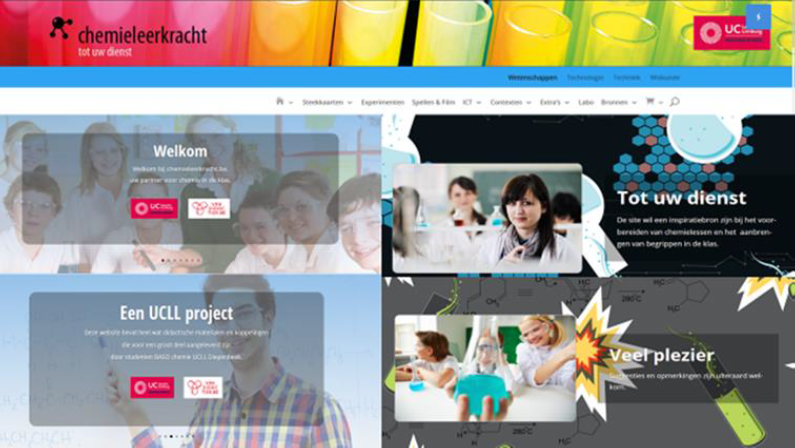 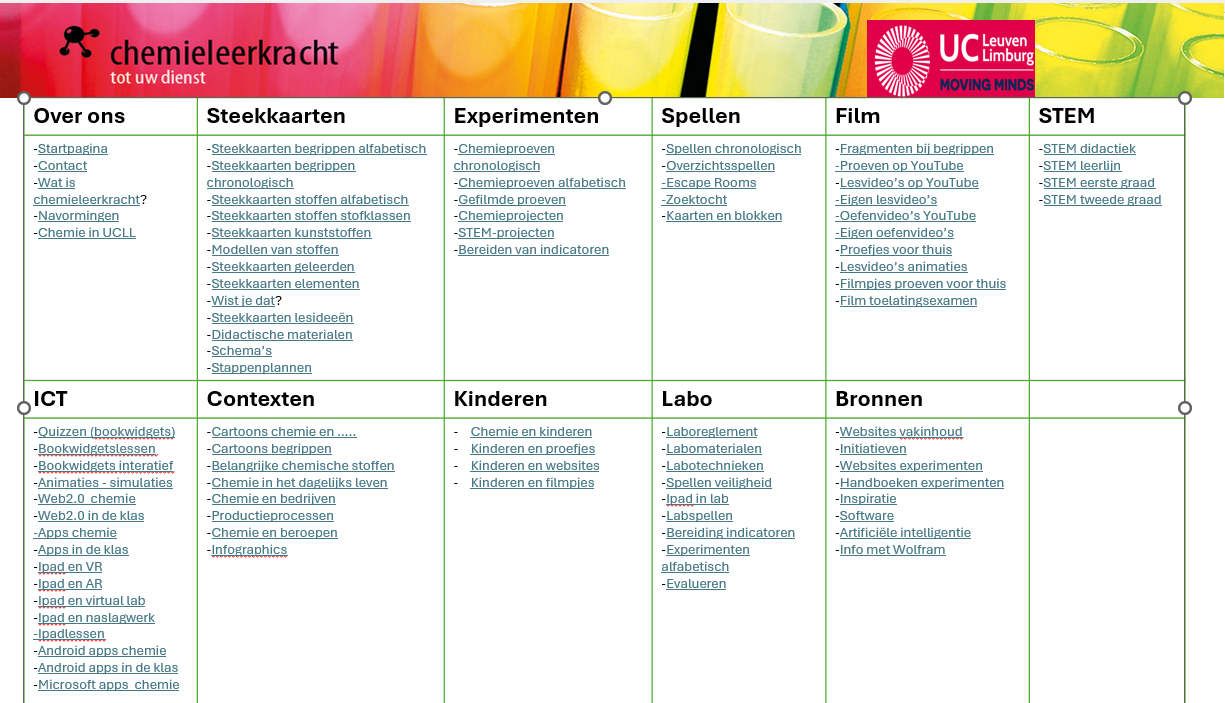 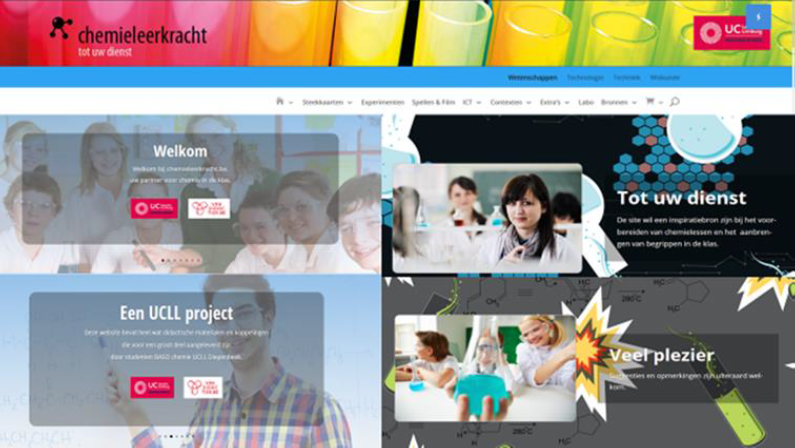 Methode8: pH en posters
KLIK
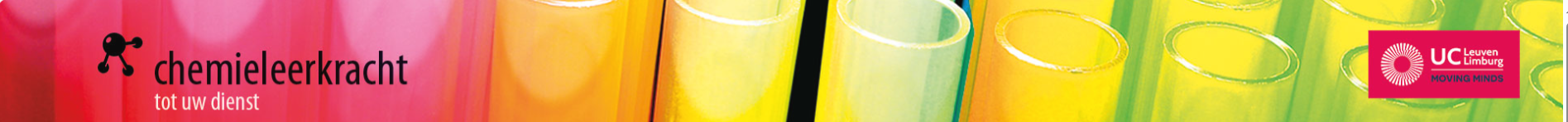 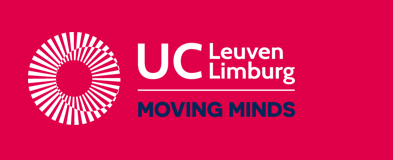 Welke  infographics zijn inzetbaar om verbanden tussen begrippen te leggen?
Rubriek: Infographics
Voor verschillende begrippen vind je infographics waarbij info, verbanden tussen begrippen worden gelegd.
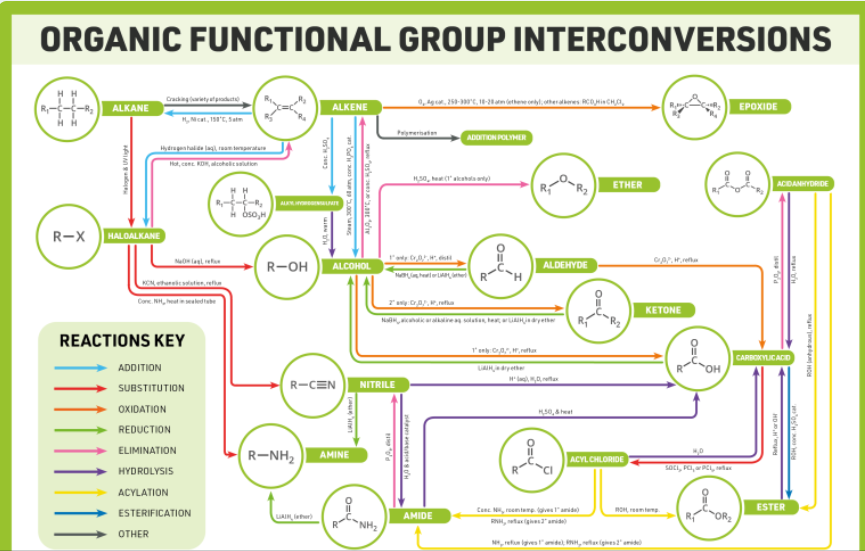 VOORBEELD
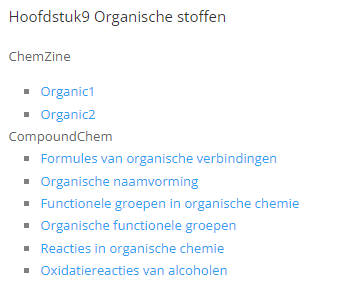 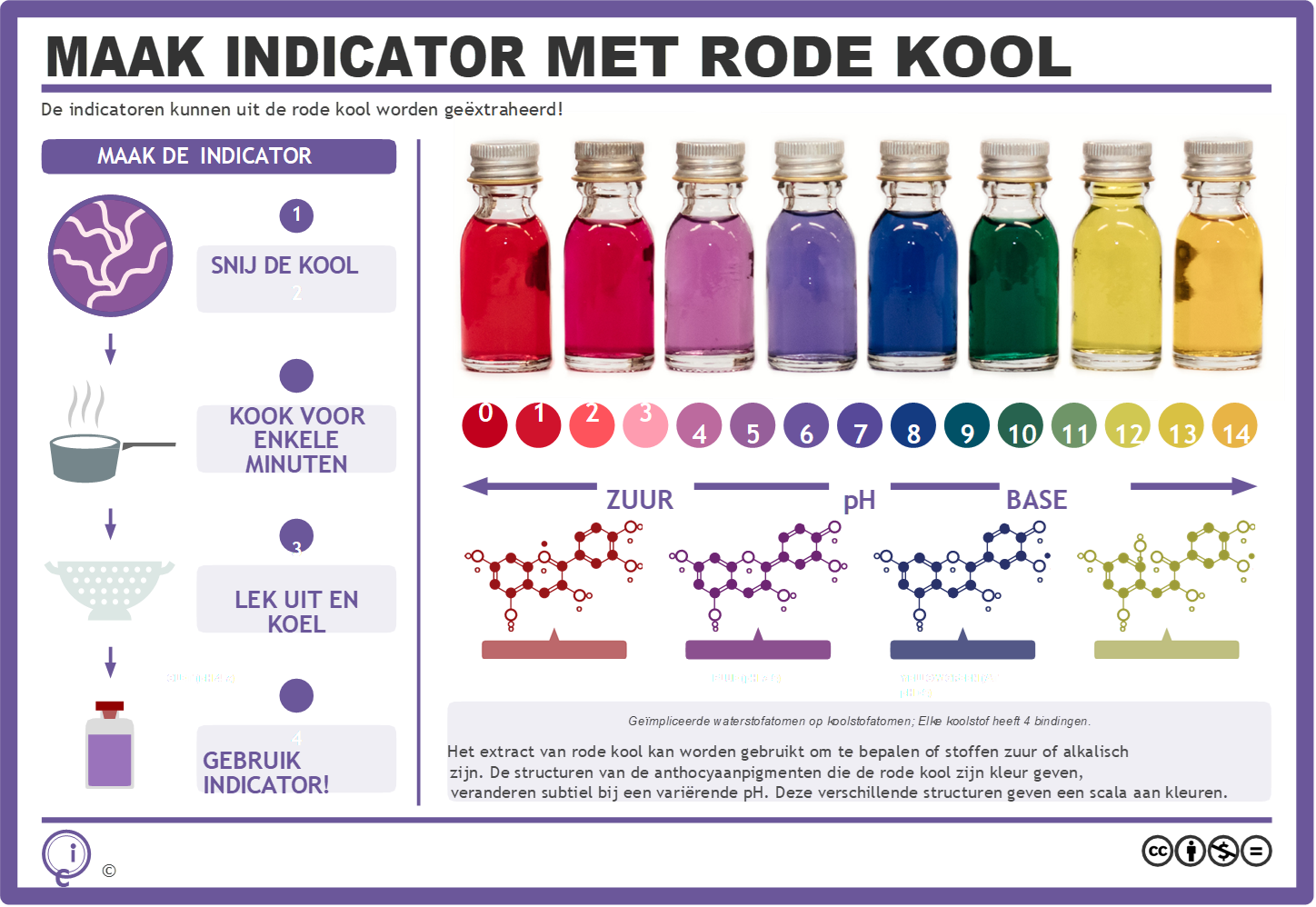 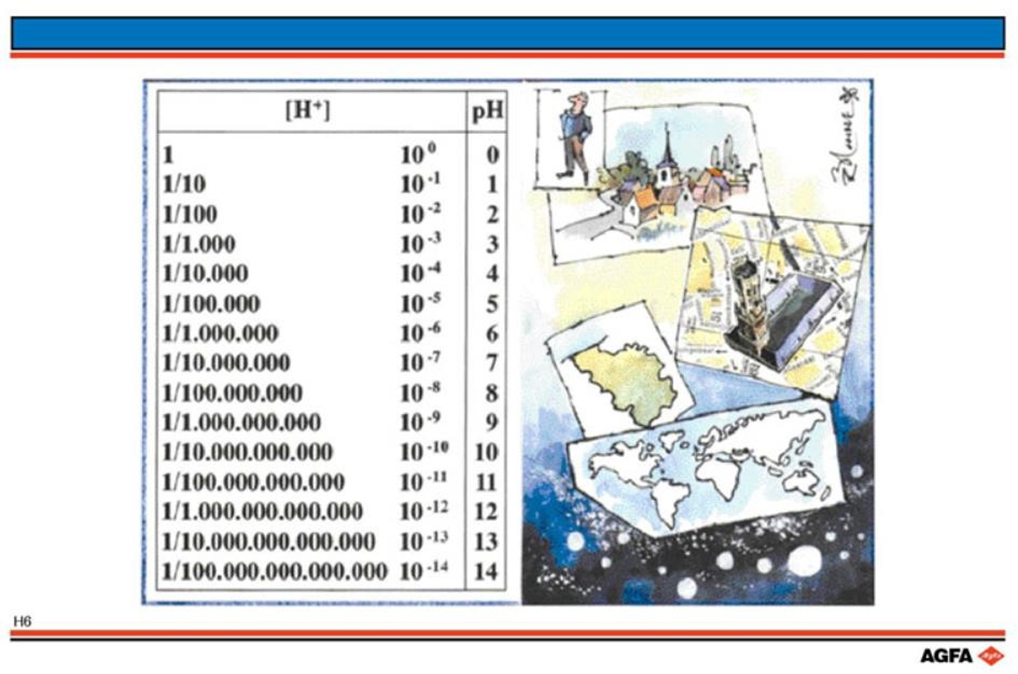 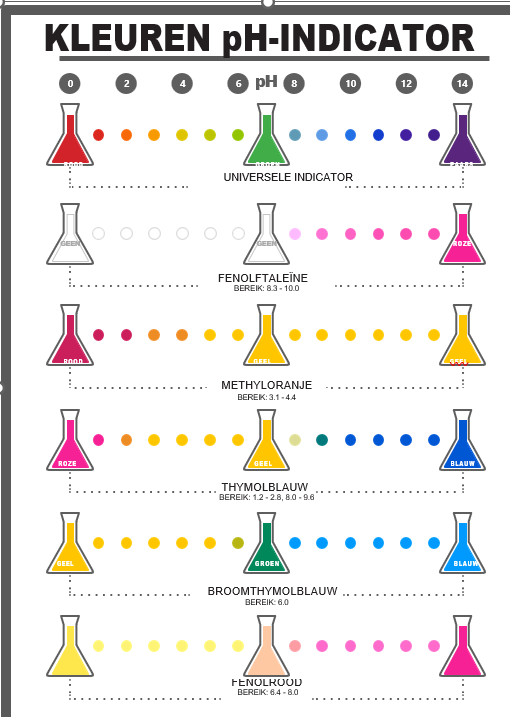 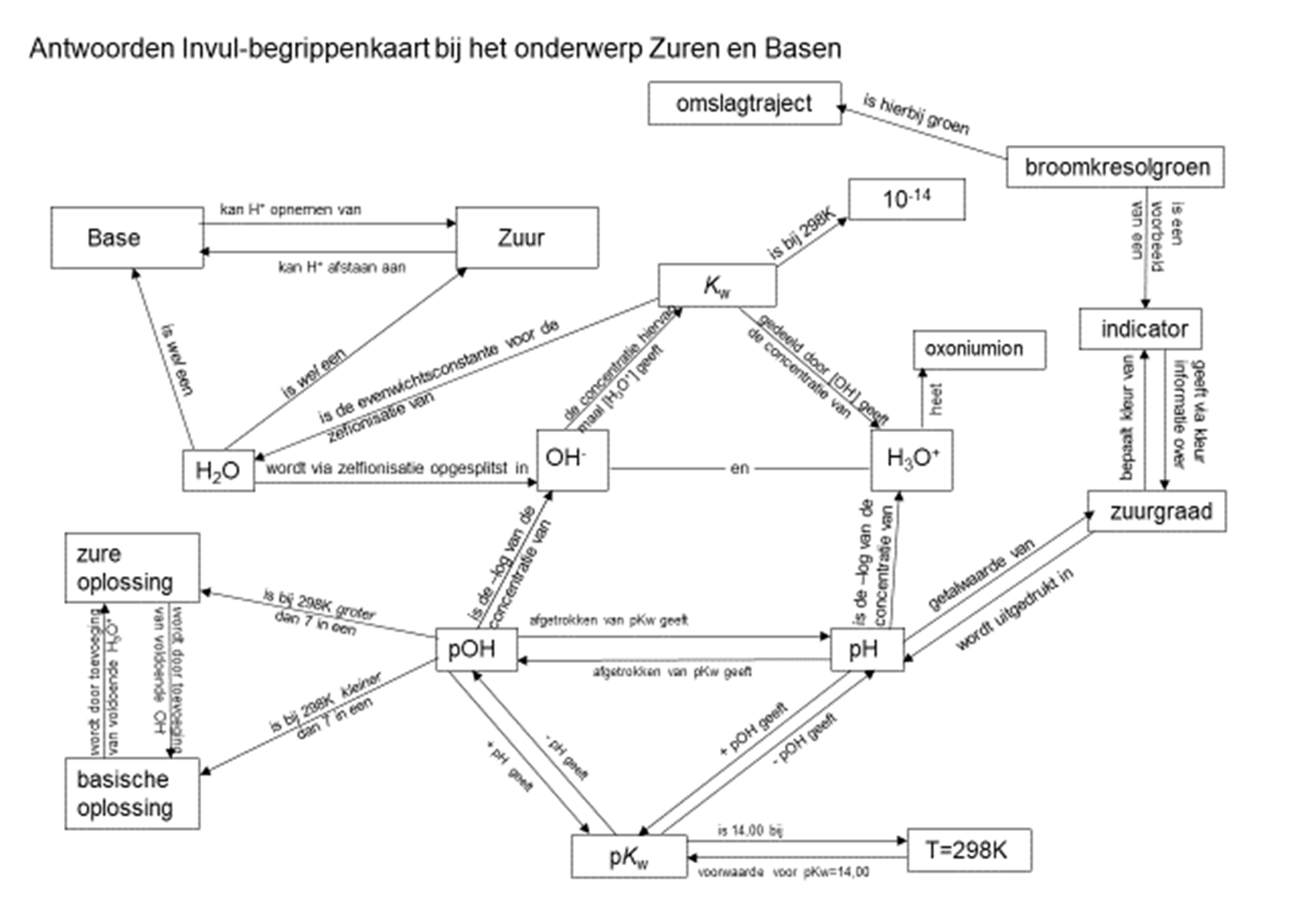 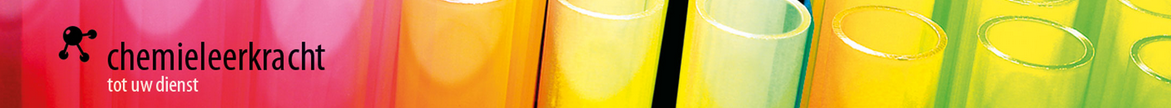 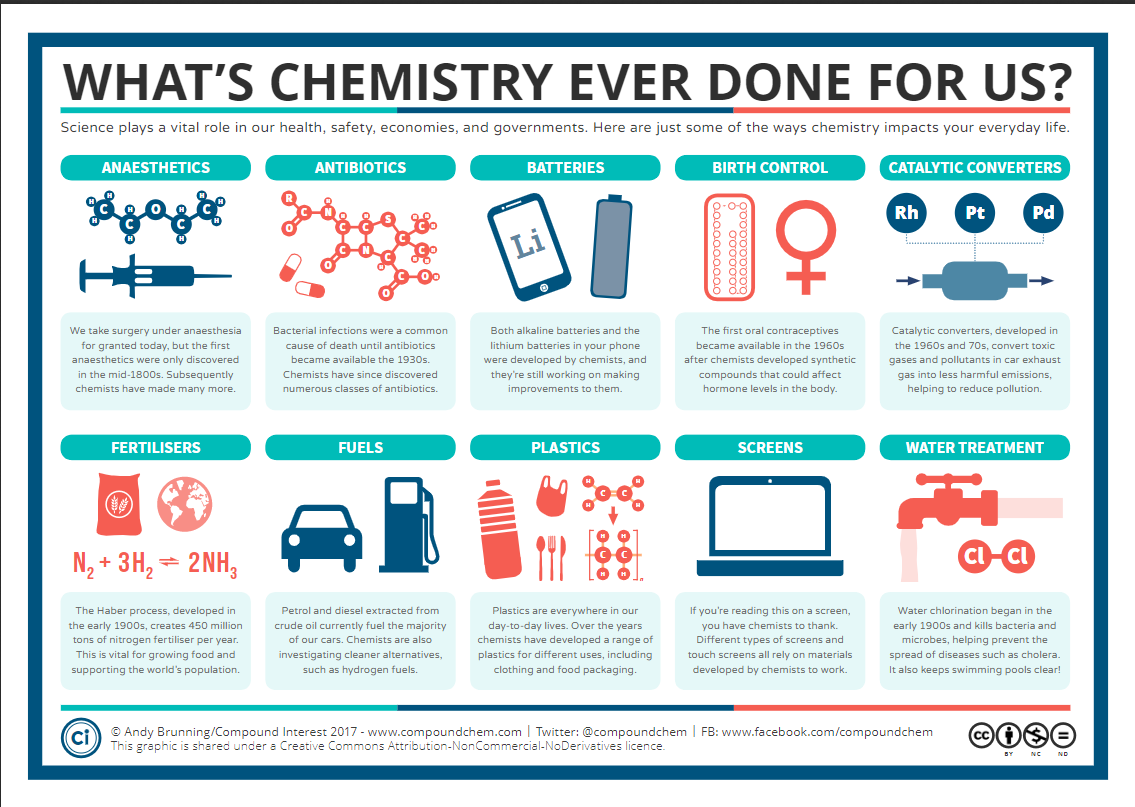 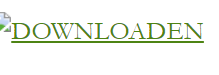 1, Downloaden als pdf
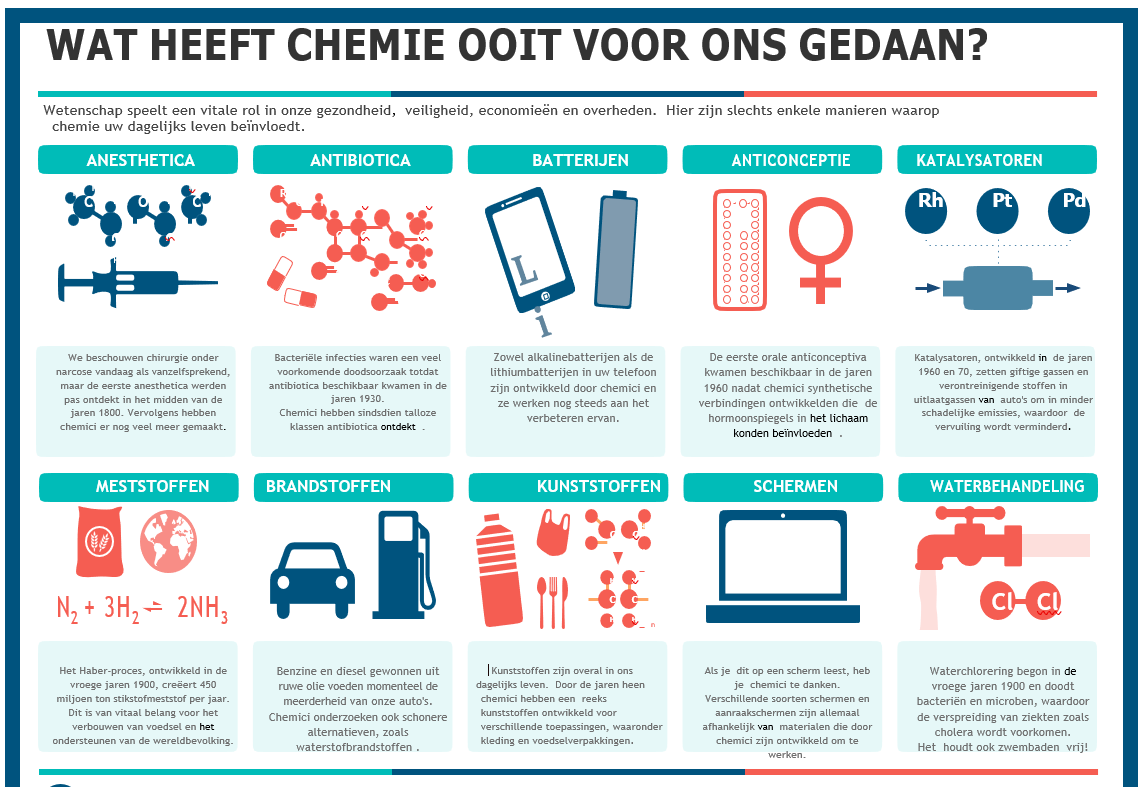 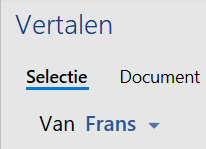 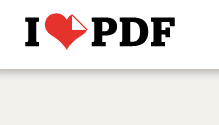 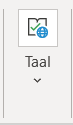 3, Controle / Taal/Sectie
2, Omzetten pdf naar WORD